Réunion des associations
12 mai 2022
Commune des Bons Villers
Déroulement de la réunion
Accueil & remerciements
Max. 90 min de réunion
Pourquoi la tenue d’une telle réunion ?
Organiser un événement sur le territoire des Bons Villers
Demandes concrètes à la Commune des Bons Villers
Le volontariat aux Bons Villers
Conclusions
[Speaker Notes: Fiche signalétique]
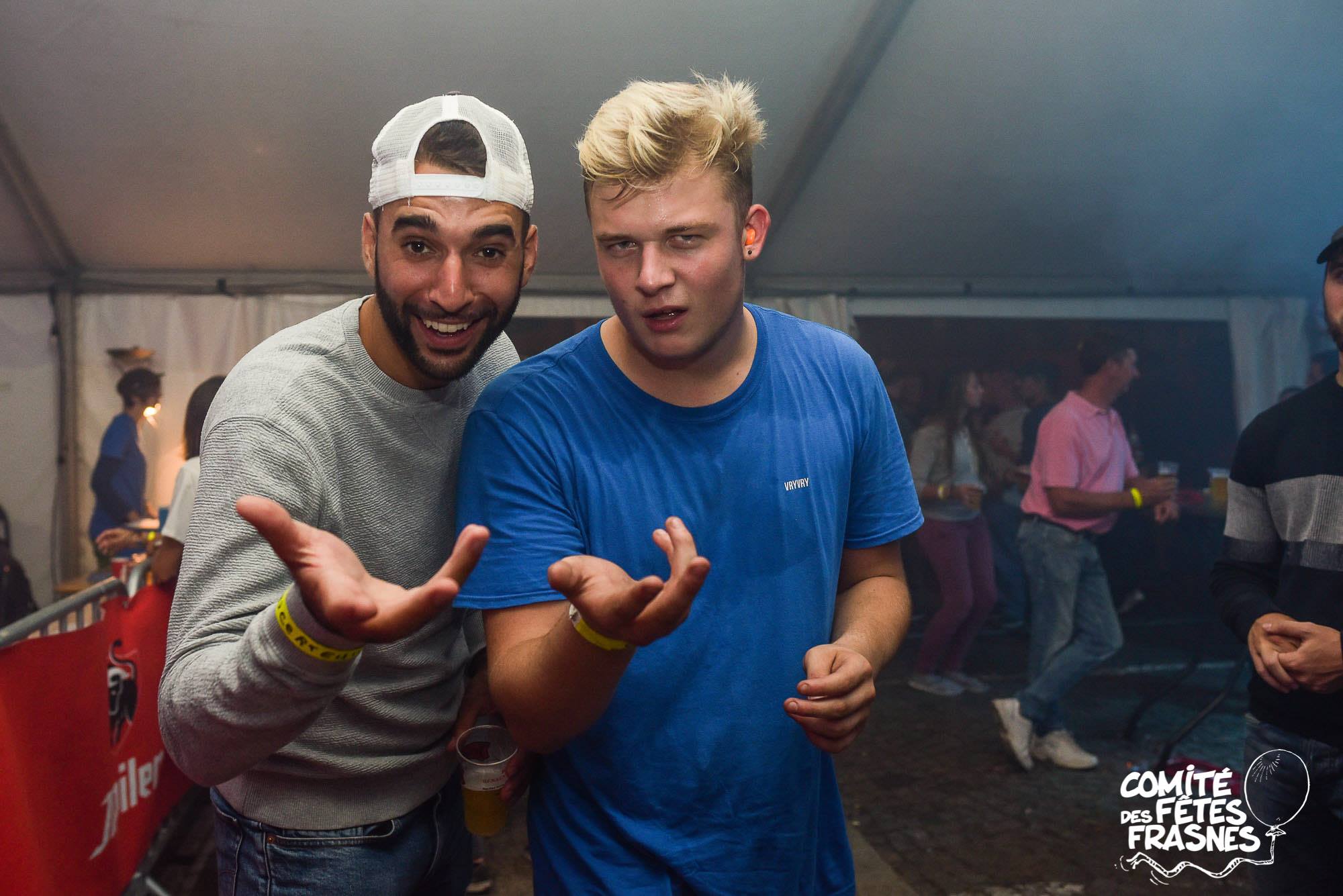 1. Pourquoi une telle réunion ?
[Speaker Notes: Intro : pourquoi on fait les associations ? Présenter Sabine et Delphine, présenter la com, tous les éléments administratifs, la location de matos, le règlement des salles …
+ 2 ans de covid : redonner les règles + échanger + présenter les nouveaux élément
 
A terme, il s’agirait de fournir un kit aux associations, avec un vade-mecum de l’administratif de la Commune, des modèles d’affiches …
 
Expliquer que l’idée c’est d’avoir + d’interactions avec les associations et la commune (les évolutions …)

Expliquer que l’idée serait de se voir de manière régulière (1x à 2x année pour dire ce qui va, ce qui ne pas, modifier certaines choses ...)]
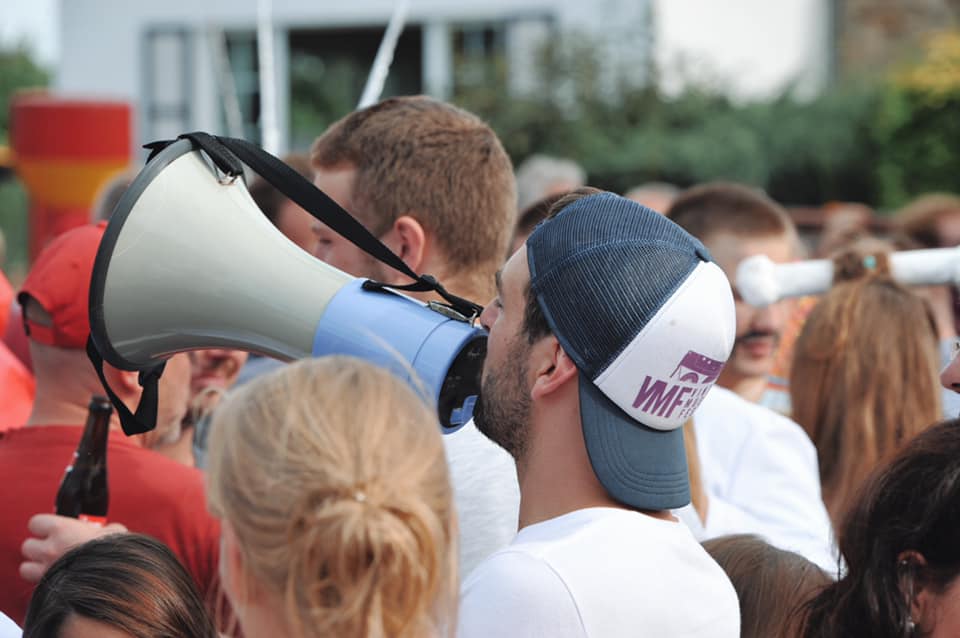 2. Organiser un évènement
Préparer et prévoir son évènement
Le fameux « dossier sécurité »
Louer une salle
Demande du matos
    Faire autoriser son évènement
Autorisation du Collège communal
Communication
Autres (SABAM, rémunération équitable, ORES, SWDE/InBW)
[Speaker Notes: La préparation de l’évènement : (vade-mecum)
Dossier sécurité
Tout événement public = dossier sécurité
Dossier sécurité : 1 mois avant événement
Volonté de revoir le dossier sécurité (différence entre gros événements et petits événements)
Cas particuliers : gros événements : réunion avec police/Zohe + mobilité 
Infos minimums
Le nom de la manifestation
Les date et heures (! Dérogation heures de fin par rapport au Règlement communal de police)
Le nom de l’organisateur (personne physique ou association) et coordonnées complètes ainsi que celles d’une personne joignable le jour de l’événement
Les références de l’assurance (celle-ci peut être communiqué après le dépôt du dossier à l’Administration communale – souvent souscrite peu de temps avant l’événement)
Une description succincte de l’activité (lors des ducasses, nous faire parvenir le programme)
Le lieu où se déroule la manifestation
Restauration et boissons alcoolisées? 
Chapiteaux? – 50m² ou pas (pompiers)
Le plan de situation et du cortège éventuel = important si bcp de monde ou cortège ou bcp d’échoppes …
Louer une salle : le plus vite maximum dès que date + nouveau règlement : priorité
Demande au service travauxactuellement Collège mais bientôt l’agent
Demande de matos : le plus vite possible dès que date + nouveau règlement : collège, et l’agent

 
Autorisation de l’événement :
Le collège se prononce et vous êtes notifiés
Ça dépend s’il y a salle et/ou matériel
SEULEMENT : communication et publicité
Possibilités de demander un relais communal
Caution matos : à déposer MIN. 2-3 jours avant l’évènement. Pas de caution, pas de matos. Attention qu’une personne qui dépose la caution soit la même qui la reprend OU carte id à l’appui si autre personne. Surtout si grosse caution. 
La Commune demande de la diligence de la part des associations quant au matériel communal. Une mauvaise gestion du matériel entraine à la fois une perte éventuelle de caution, une mauvaise réputation pour la prochaine fois et SURTOUT une détérioration pour les associations SUIVANTES !
Prévoir d’être ok par rapport aux pompiers
Si raccordement électrique / eau, prévoir à l’avance les contacts avec les interco en question
SABAM]
Focus sur les salles communales
Liste des salles communales

Avancées pour les associations :
Gratuités
Priorités
Nettoyage
Caution

Convention commune/associations
[Speaker Notes: Liste des salles communales

Maison de village de Rèves
Maison de village de Villers-Perwin
Ecole – réfectoire-salle gym - de Villers Perwin
Maison de village de Mellet
Ecole – Vieux-Château - de Melletsoirée + salle de fête
Maison de Village de Wayaux

Les infos pratiques (capacité, adresse …) sont sur le site web : louer-une-salle-communale

Règlement des salles et prêt de matériel  -  NOUVEAU
Gratuités 3x/an (/section)
Réservations prioritaires
Nettoyage fait par l’association ou payant
Attention délais + caution 50 euros (espèce)+ retrait & remise des clés]
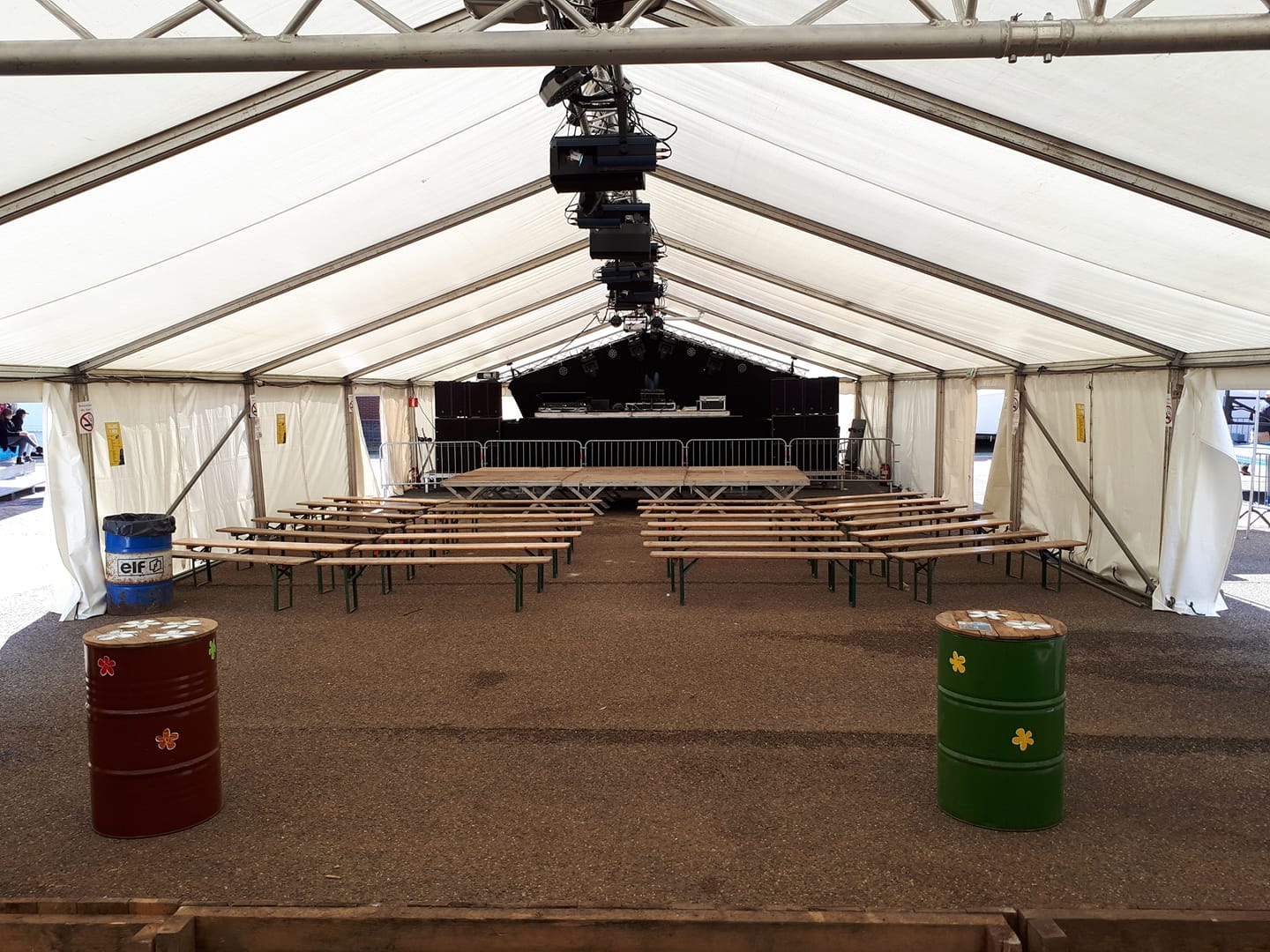 Prêt de matériel
Matos gratuits 2x/an

Livraison payante sauf ducasse

Réservation = service travaux
[Speaker Notes: Ca doit encore passer au Conseil communal. Vous aurez prochainement le détails des prix / type de matériel ainsi que l’inventaire complet
+
Matos gratuits + transport est payant sauf ducasse (tonelles, podium, groupe électrogène,….)]
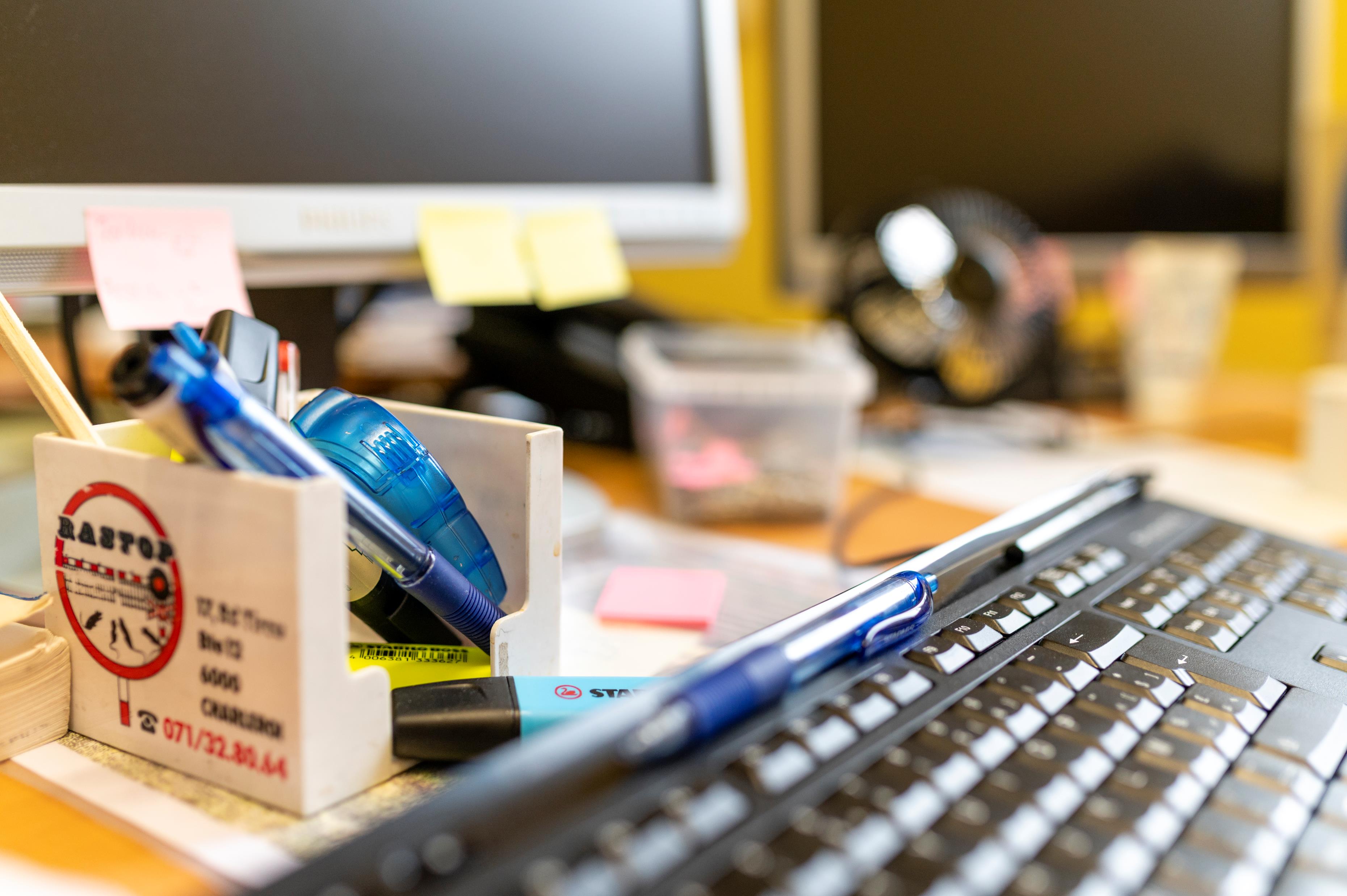 Informations et site internet
Vérifier sur le site coordonnées
PUB Evénements  Justin
PUB bulletin communal  Justin
[Speaker Notes: Ca doit encore passer au Conseil communal. Vous aurez prochainement le détails des prix / type de matériel ainsi que l’inventaire complet]
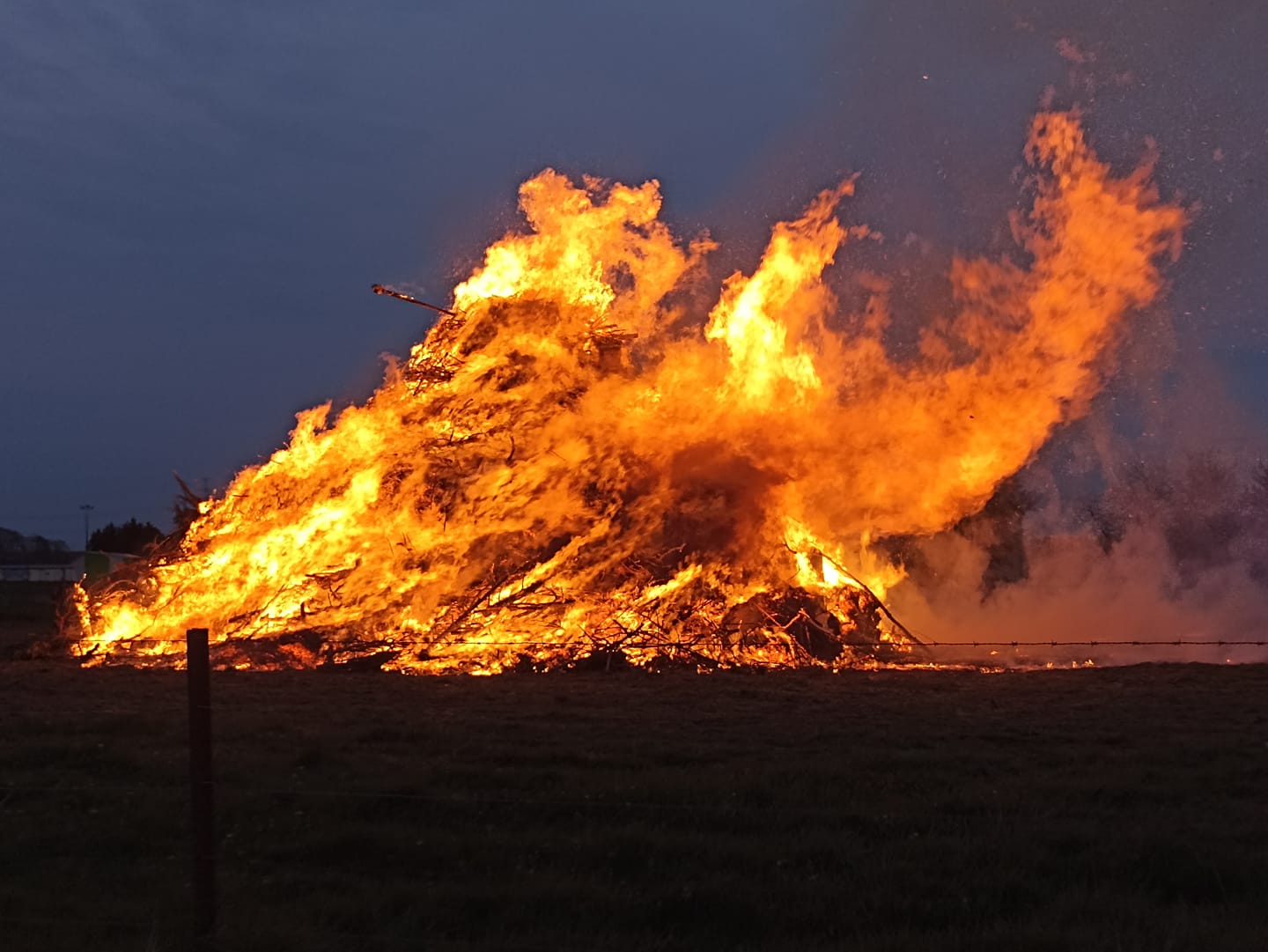 2. Organiser un évènement
Le jour J
Livraison du matos

Après l’évènement
Reprise du matos, caution …
[Speaker Notes: Le jour de l’événement :
Éventuellement contrôle pompier du chapiteau et ou tonnelles attachées (50m²) ;
En fonction du scoring obtenu, il faut prévoir poste de secours médical … éventuellement si événement spécifique. 
Livraison du matos communal : normalement la Commune prend contact pour l’heure et le lieu de dépose et reprise
La Commune ne fait que déposer. Il n’y a pas de montage démontage communal.
 
Après l’événement :
Nettoyage, d’autant plus si c’est un lieu fréquenté par d’autres ! Genre école. 
Reprise du matériel communal, en fonction du contact avec le service travaux. 
Récup caution (dépend si les poubelles sont faites, le nettoyage etc…). En semaine, c’est le lendemain. Le wk c’est à partir du mardi.]
3. Nos demandes
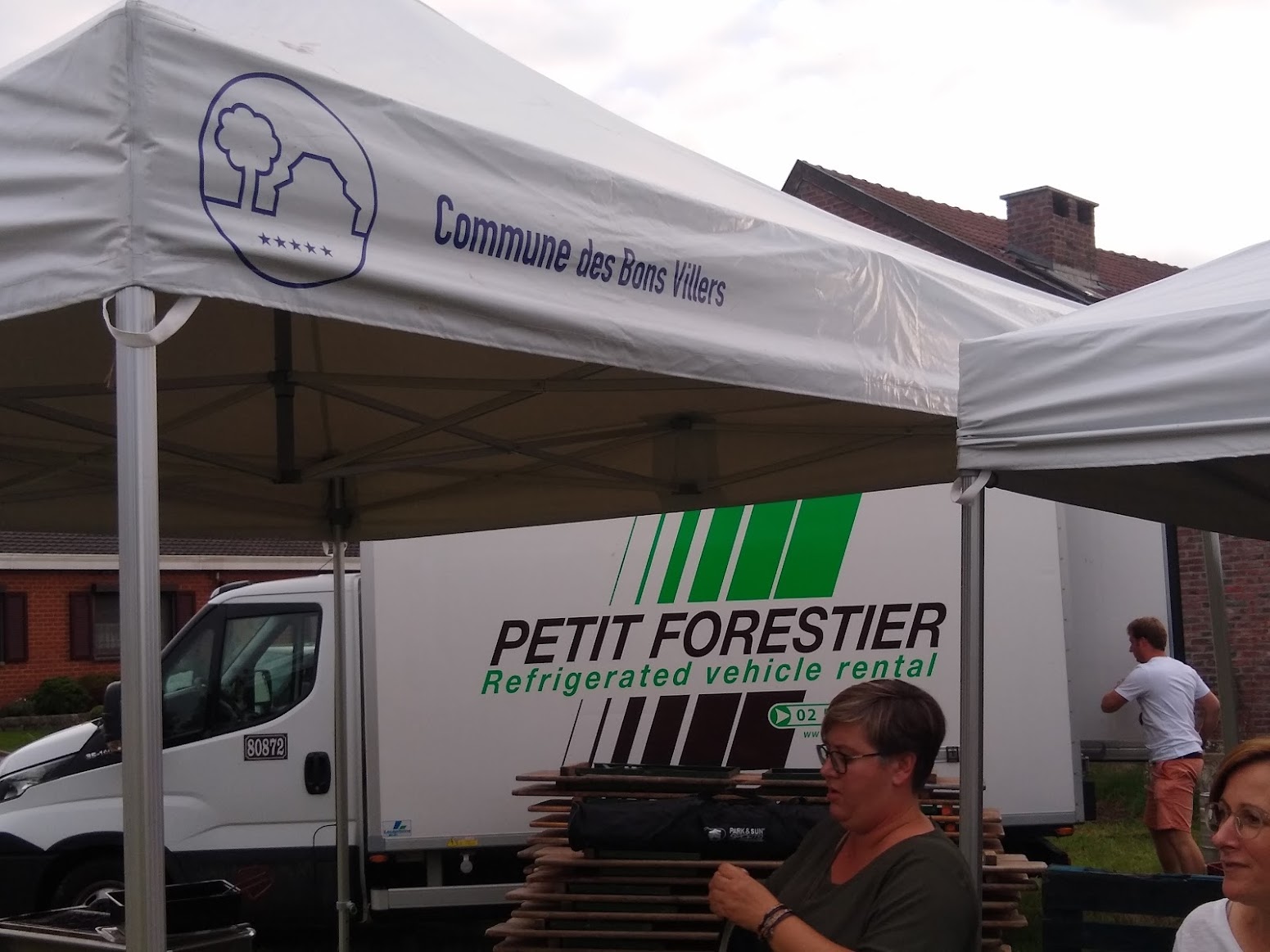 Bien-être animal (feu d’artifice)
Environnement 
(déchets / gobelets)
Jeux intervillages
Joggings dans les ducasses
[Speaker Notes: Bêa

Feux d’artifices. Sensibilisation à l’innovation. 
Déchets et gobelets réutilisables, tibi c’est fini … 

Jeux et jogging = mathieu ?]
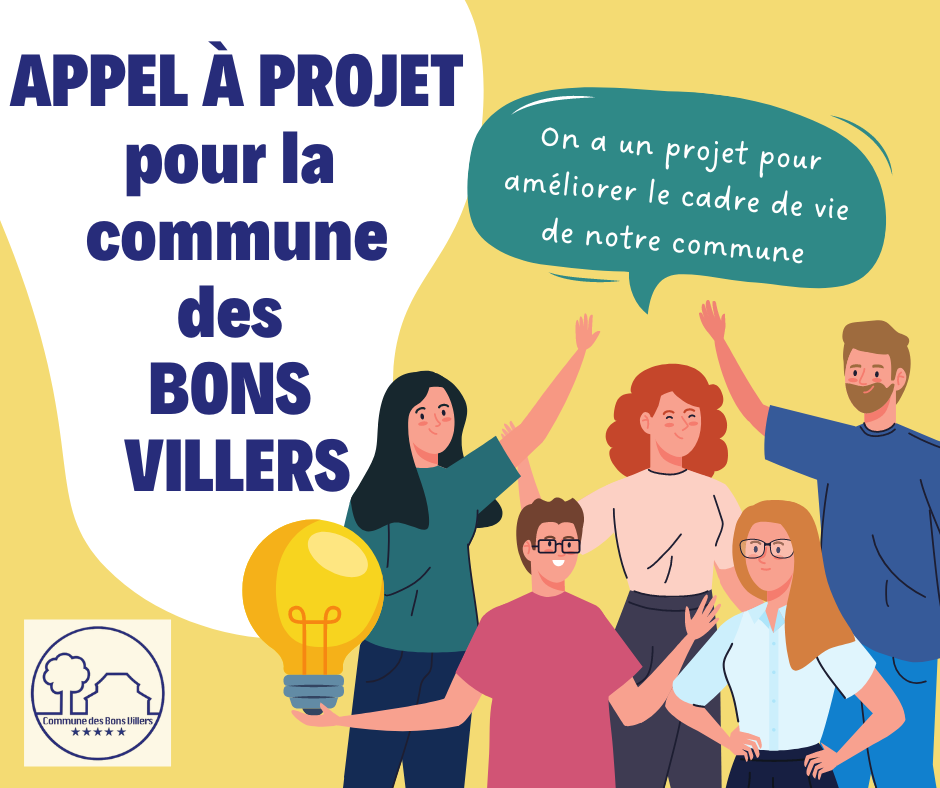 Budget participatif !
Budget 20.000 €
10.000 € max./projet
1 projet / village
Thèmes : 
Vivre ensemble, social, environnement, ruralité …
Droit reel public

Infos sur le site web communal
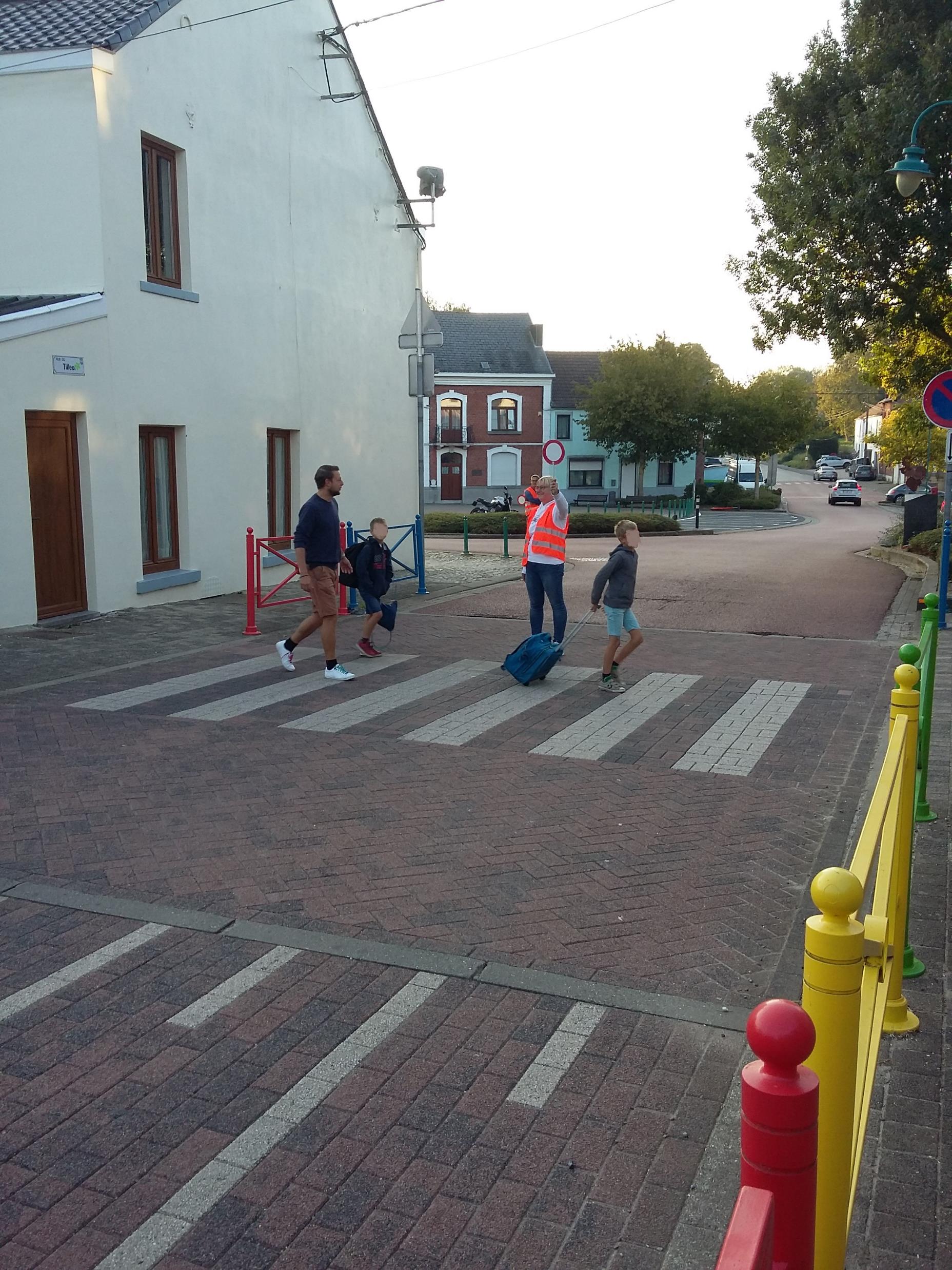 4. Volontariat
Assurance
Réserve de bénévoles
[Speaker Notes: Assurances : RC  via province hainaut (plateforme volontariat) (via Delphine)
Réserve de bénévoles : s’inscrire sur la plateforme (via Sabine)]
5. Contacts
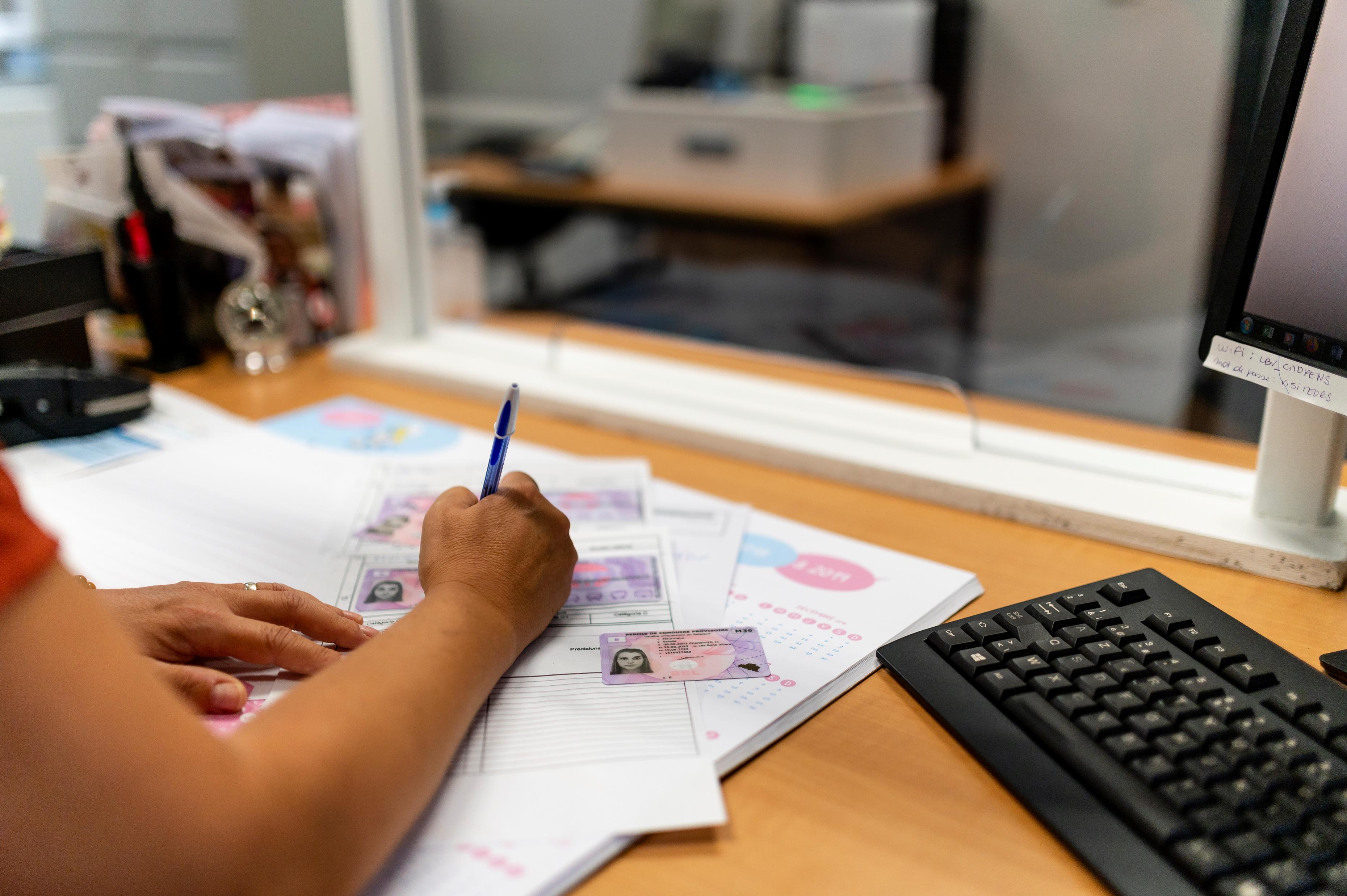 Salles, matos, mesures de circulation :
travaux@lesbonsvillers.be  071/858.117 ou .106

Dossier de sécurité :
secretariat@lesbonsvillers.be  071/858.105

Com’ : 
justin.art@lesbonsvillers.be    071/858.147

Assoc’ : 
delphine.vermuse@lesbonsvillers.be   071/823.170

Volontariat : 
Sabine.Leclercq@lesbonsvillers.be 
071/823.173
Conclusions
[Speaker Notes: Envie de se revoir ? D’approfondir un thème ? On vous écoute !]